Warm Up: 3/1/2016
In the picture below what is being shown? 

	*hint: think about what we 		learned yesterday
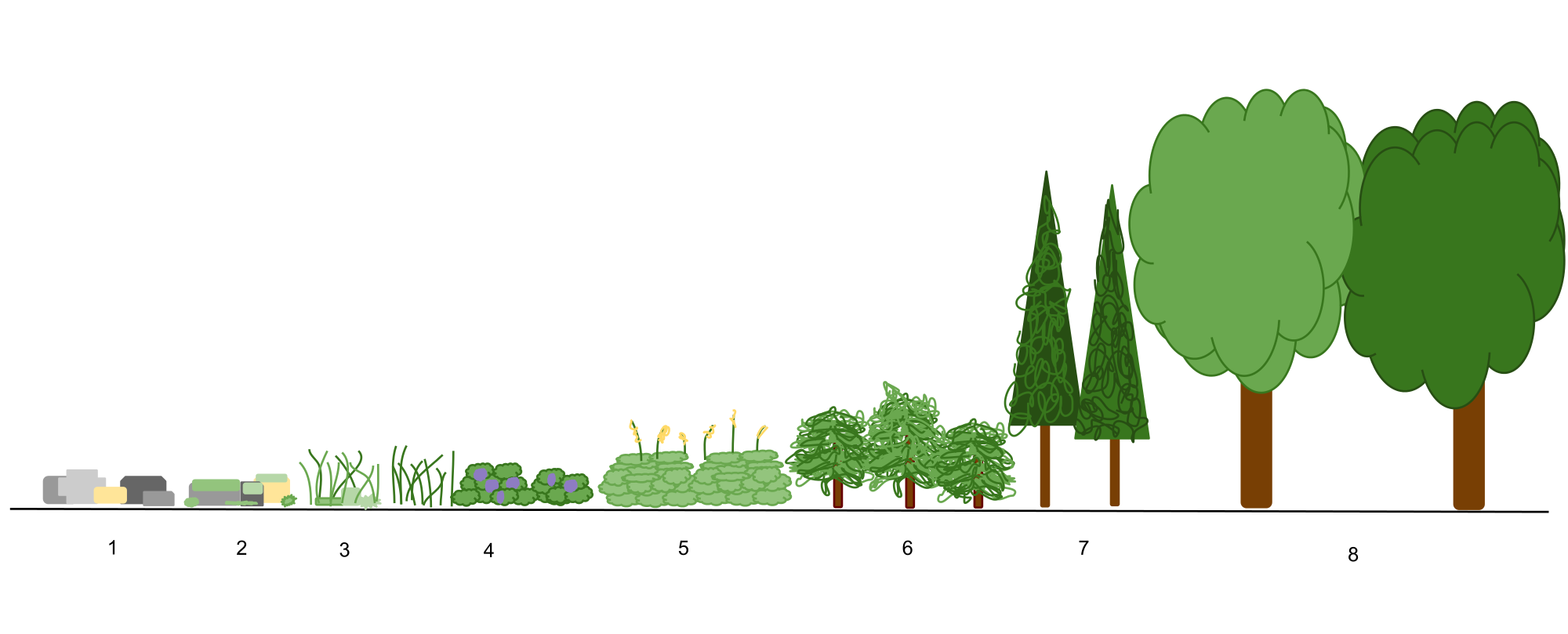 Succession & Ecological Relationships
Part 2
Objectives
Apply knowledge from previous lessons to complete the student worksheet with 80% accuracy. 
Create ecological relationships between imaginary organisms by applying what they have learned in class with 80% accuracy.
Review
What is ecological succession? 
The gradual process by which ecosystems change and develop over time
Primary Succession 
Changes that occur on a brand new habitat
Secondary Succession	
Changes that take place on a previously colonized, but damaged habitat
Ecological Relationships
What is symbiosis? 
The close relationship of two dissimilar organisms 
Mutualism 
A symbiotic relationship where both organisms benefit 
Commensalism
A symbiotic relationship where one organism benefits and the other does not benefit but is unharmed 
Parasitism
A symbiotic relationship where one organism benefits and one is harmed
Examples
Bees pollenating the cacti and depending on it for food
Mutualism 	
 Fleas living on the bodies of coyotes and other animals
Parasitism 
A desert holly shrub provides shade for young creosote brush
Commensalism